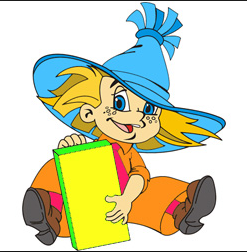 Незнайка на планете «Фонетика»
[п]
[н’]
    [о]

[ф]
    [э]
Занятие  3
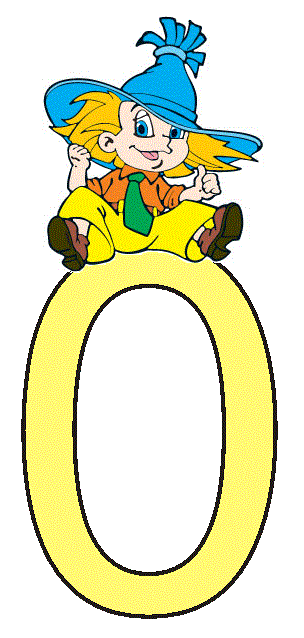 ГЛАСНЫЕ ЗВУКИ:
]
[
УДАРНЫЕ 
И БЕЗУДАРНЫЕ
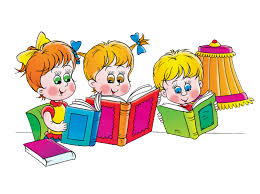 В каждом слове один из слогов произносится сильнее и громче других.
ударный слог.
Это -
Гласный звук этого слога –
ударный гласный звук.
Например: [з’óн’т’ик], [н’ипагóда].
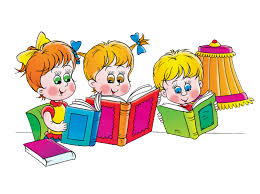 Назовите все гласные звуки
[э],
[ы],
[о],
[у],
[и].
[а],
В русском языке 6 гласных звуков.
Прочитай слова. Помоги Незнайке с помощью кнопки мыши построить башню из тех слов, в которых  ударение падает на первый слог.
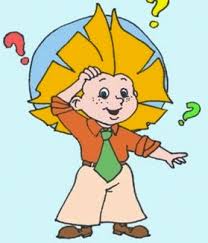 ёлка
шипы
океан
Никита
карта
река
юла
лыжи
ямка
кучка
зима
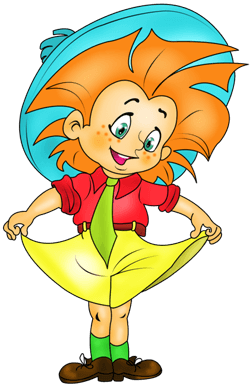 Без твоей помощи Незнайка не справится. Прочитай слова, с помощью кнопки мыши поставь правильно ударение.
свекла
красивее
МОЛОДЕЦ!
торты
звонит
щавель
километр
СМЫСЛ СЛОВА МОЖЕТ ЗАВИСЕТЬ ОТ МЕСТА УДАРЕНИЯ.
ОМОГРАФЫ-
слова, которые совпадают в написании, но различаются в произношении (из-за различий в ударении).
НАПРИМЕР:
зАмок – замОк;
мУка – мукА;
плАчу – плачУ;
крУжки – кружкИ.
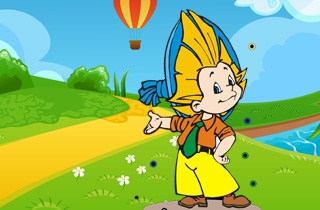 МОЛОДЦЫ!